CIKLUSOK
ismétlődő (azonos vagy hasonló) tevékenységek megvalósítására szolgál
FAJTÁI
Működési módjukat tekintve három alaptípusba sorolhatók aszerint, hogy hányszor futnak le: ezek az elöltesztelő, a hátultesztelő és a számlálós ciklus.
Elöltesztelő ciklus
A ciklusmagban lévő utasítások addig hajtódnak végre, amíg a feltétel igaz
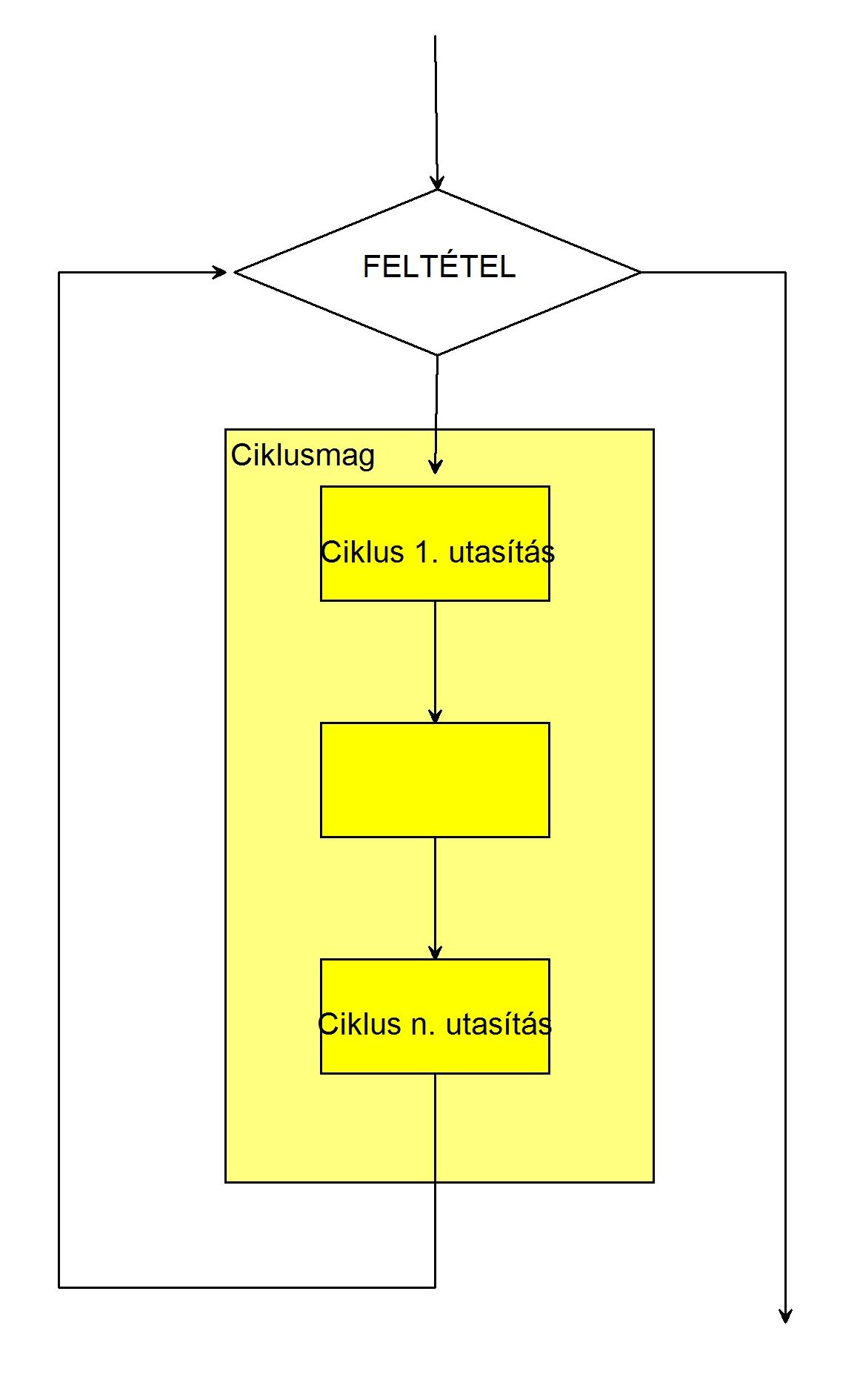 hamis
igaz
Az elöltesztelő ciklus tehát először megvizsgálja, hogy a feltétel fennáll-e. Ha igen, akkor lefuttatja a ciklusmagot, és újból kezdődik; ha nem, akkor a program a ciklus utáni ponton folytatódik, azaz a ciklusmag kimarad. Lehetséges tehát, hogy az elöltesztelő ciklus egyszer sem fog lefutni.
Hátultesztelő ciklus
A ciklusmagban lévő utasítások addig hajtódnak végre, amíg a feltétel igaz.
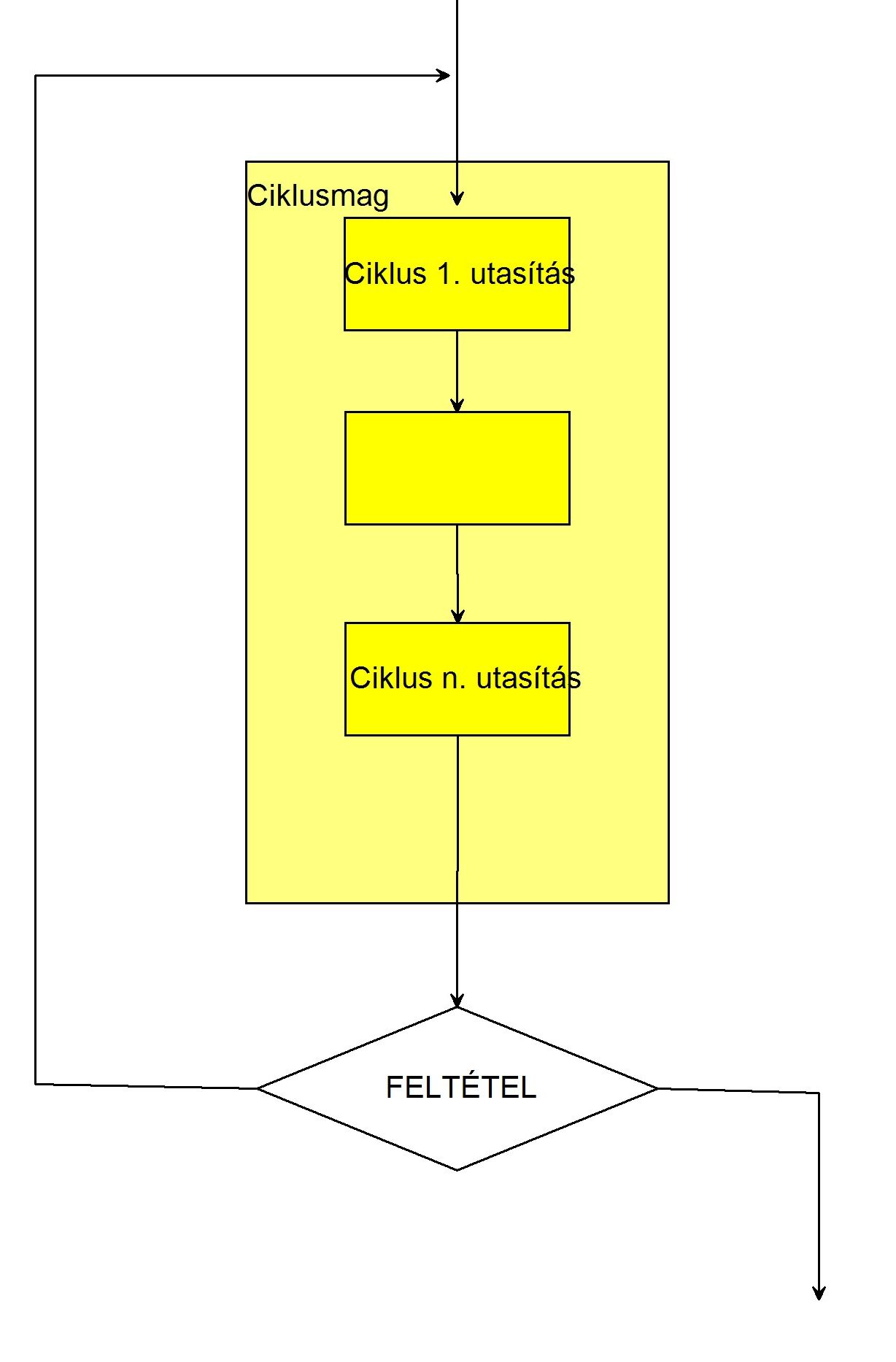 igaz
hamis
Mivel a feltételvizsgálat a ciklusmag után áll, ezért a hátultesztelő ciklus legalább egyszer mindenképpen lefut.
Számlálós ciklus
A számláló ciklus általánosságban olyan előltesztelő ciklust jelent, amely egy felsorolható típus adott intervallumán léptet végig, speciálisan egész számokon.
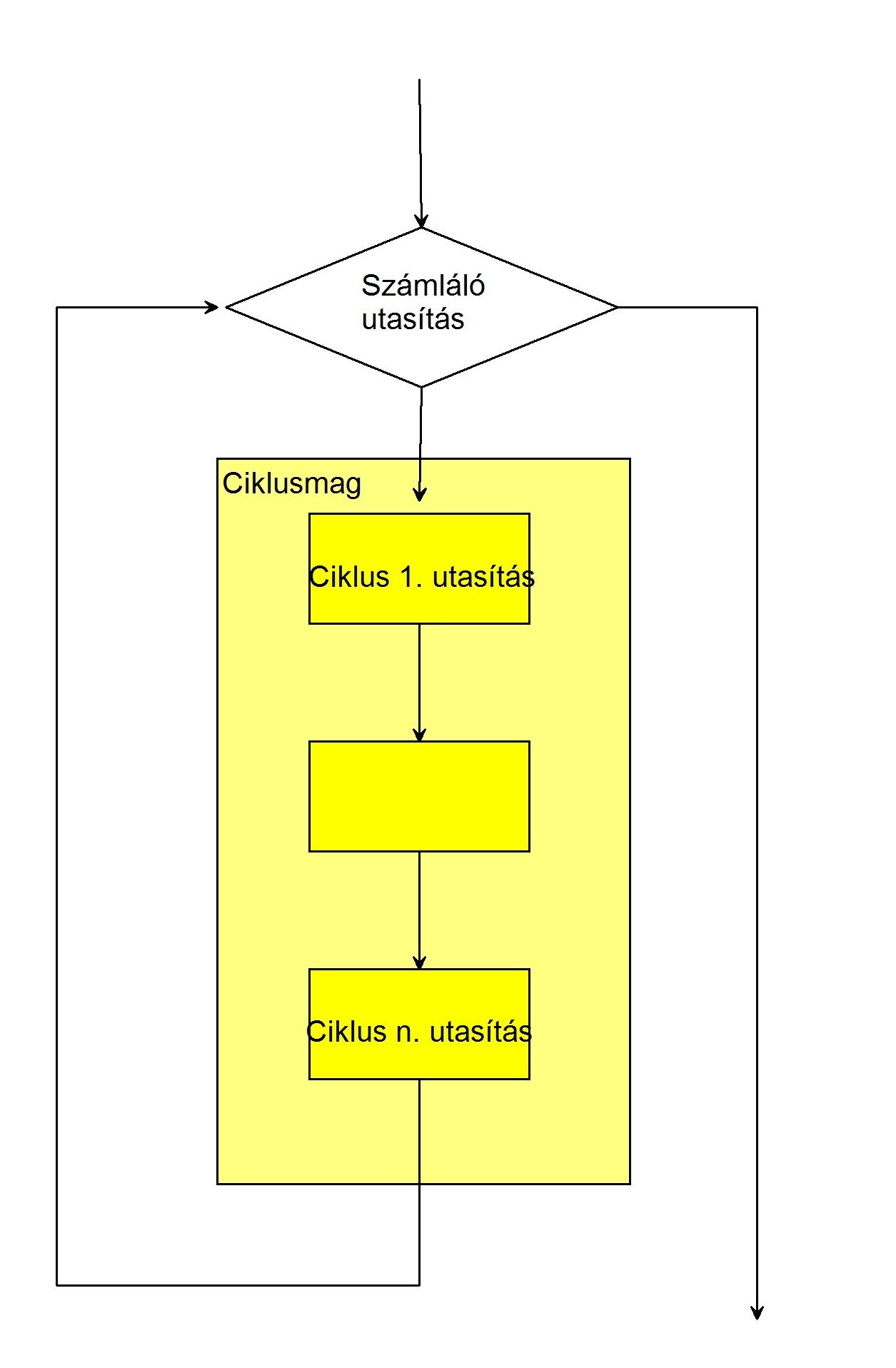 Nagyobb
Kisebb, egyenlő